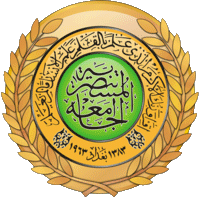 الجامعة المستنصرية
كلية الهندسة – قسم الهندسة الميكانيكية
مادة موا هندسية
د. ناظم مجبل فالح
Engineering Materials 26
Materials of the Future
A. SMART MATERIALS

A group of new and state of the art materials now being developed that will have a significant influence on many technologies.

Smart implies the ability to sense charges in environments and then respond to the changes in predetermined manners-traits that are also found in living organisms.

     Component of smart materials (or system):
Some type of sensor (detect an input signal)
An actuator (perform a responsive and adaptive function)
Materials of the Future
Four types of materials used for actuator:
Shape memory alloys; metals, after having been deformed, revert back to their original shapes when temperature is changed.
Piezoelectric ceramics; expand and contract in response to an applied electric fields (or voltage); conversely, they also generate an electric field when their dimension are altered.
Magnetostrictive; like piezoelectric but in magnetic fields
Electro-rheological & magneto-rheological fluids are liquids that experience dramatic changes in viscosity upon the application of electric or magnetic fields.
	
       	
	Example of Smart materials: piezoelectric inserted to blade of helicopter to sensor noise  computer  feedback to generate noise-canceling antinoise.
Materials of the Future
B. NANOTECHNOLOGY

To understand the chemistry and physics of materials by studying large and complex structures to investigate the fundamental building blocks of these structures that are smaller and simpler. “Top-down” sciences 

By SPM (scanning probe microscopes) permits to observe the individual atoms and molecules, and it has become possible to manipulate and move atoms and molecules to form new structures, thus, design new materials that are built from simple atomic level constituents (i.e. “materials by design”)

It enables to carefully arrange atoms to develop mechanical, electrical, magnetic, and other properties. “Bottom-up” sciences called nanotechnology.

		Nano = 10-9, nanotechnology < 100 nm 
		equivalent 500 atom diameters